Nektar++ Framework 
Structure
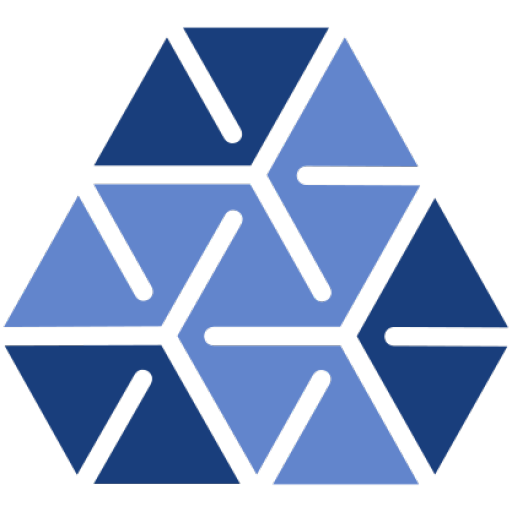 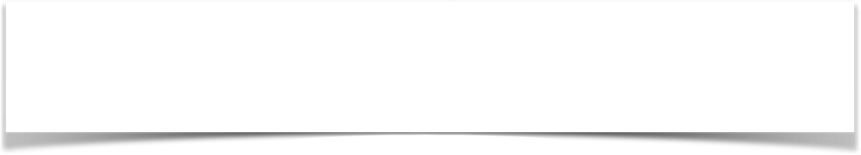 Framework design
ADR
IncNavierStokes
CompressibleFlow
PulseWave
ShallowWater
CardiacEP
…
SolverUtils
Core Nektar++ libraries
StdRegions
SpatialDomains
LocalRegions
MultiRegions
GlobalMapping
Collections
MatrixFreeOps
NekMesh
FieldUtils
LibUtilities
Quadrature, bases, partitioning, input/output, linear algebra, interpreter, FFT, ...
Boost
Scotch
TinyXML
Gslib
FFTW
VTK
PETSc
ARPACK
Metis
~/nektar
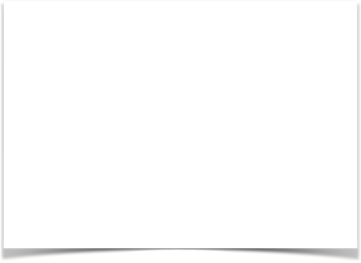 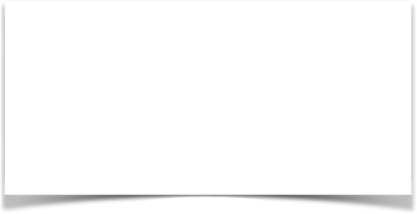 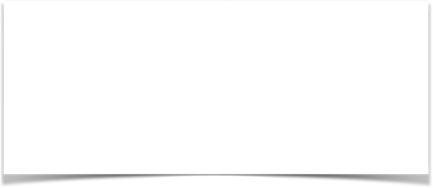 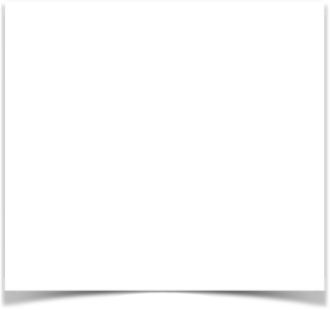 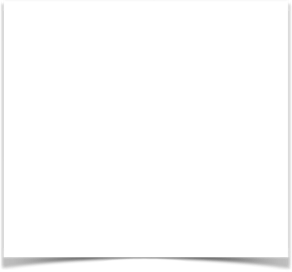 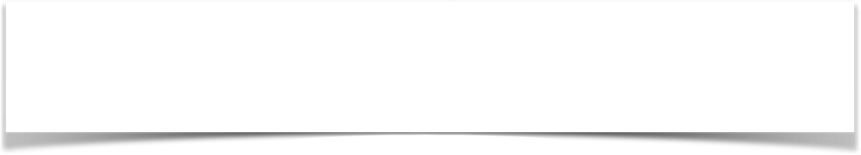 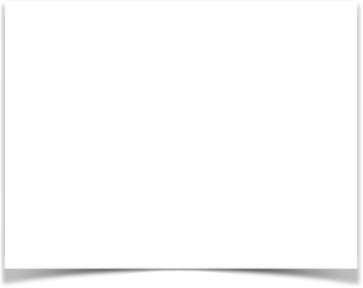 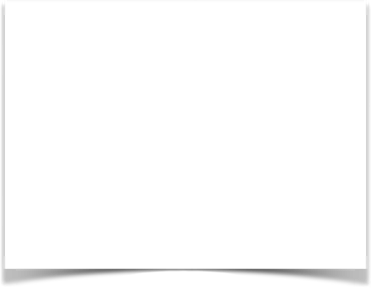 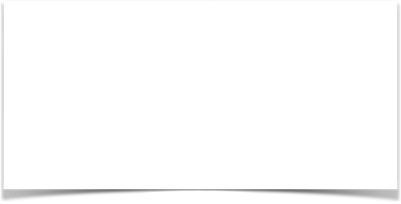 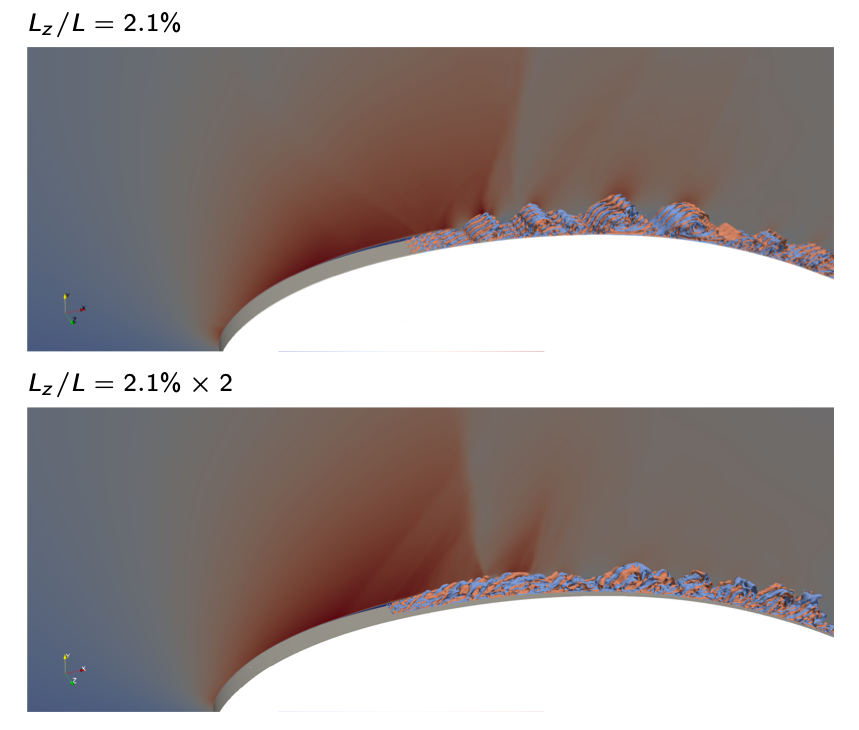 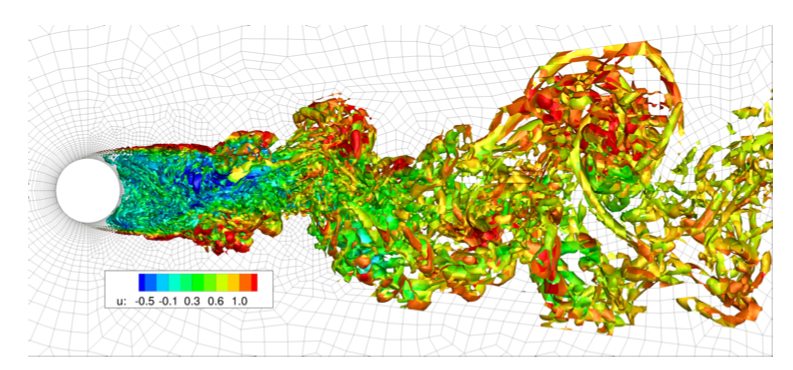 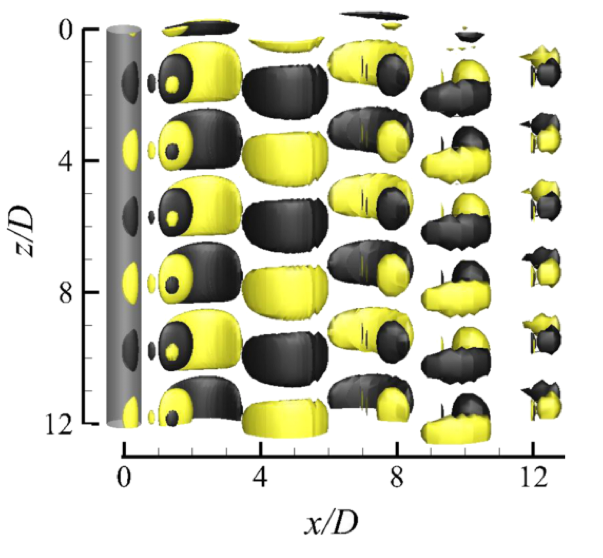 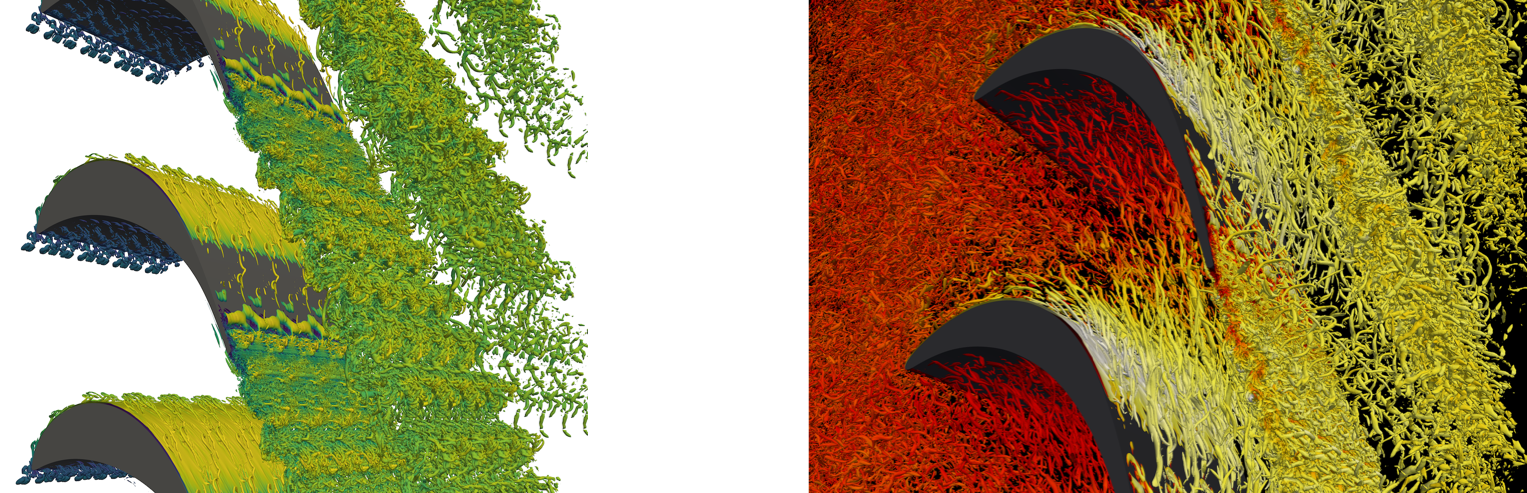 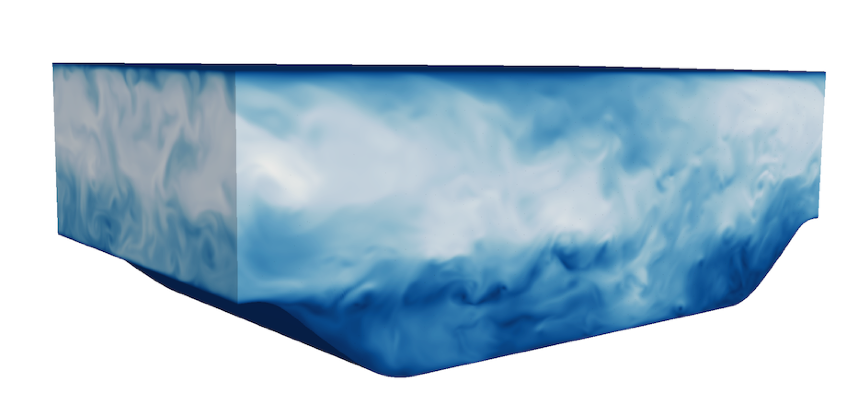 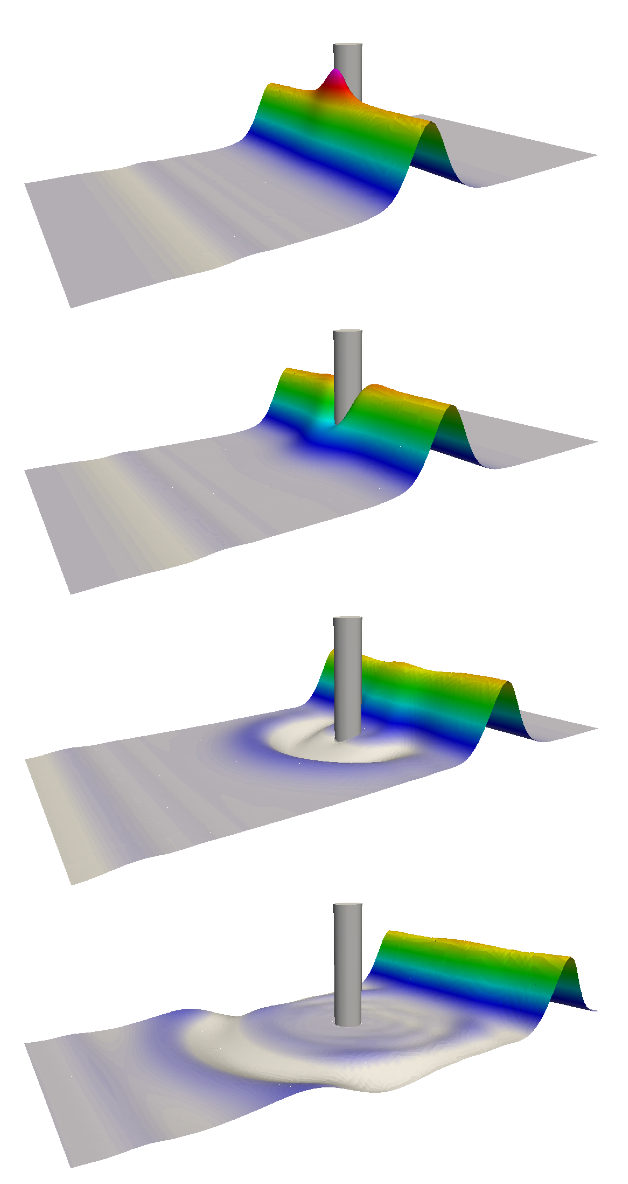 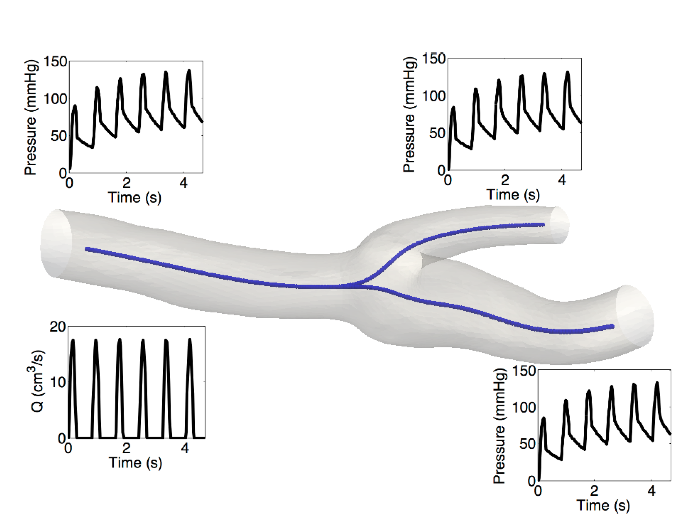 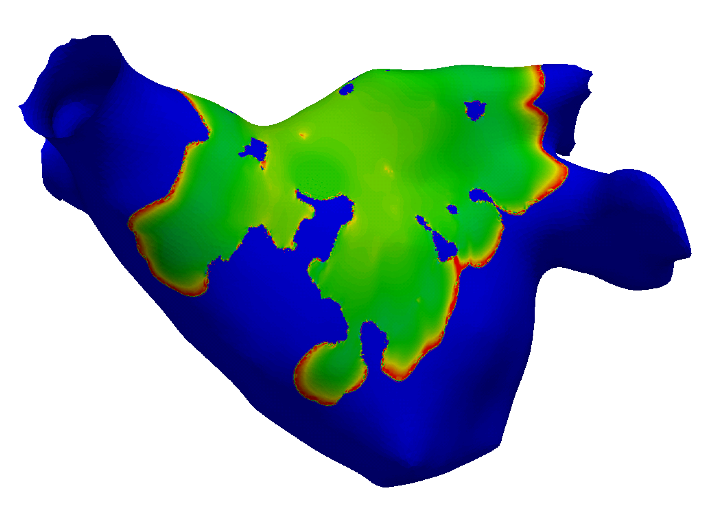 Framework design
ADR
IncNavierStokes
CompressibleFlow
PulseWave
ShallowWater
CardiacEP
…
~/nektar/solvers
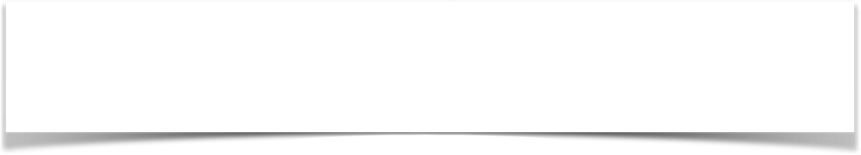 EquationSystem
Framework design
Diffusion
Advection
UnsteadySystem
ADR
IncNavierStokes
CompressibleFlow
PulseWave
ShallowWater
CardiacEP
…
SolverUtils
AdvectionSystem
AcousticsSystem
IncNavierStokes
CompressibleFlowSystem
~/nektar/library/SolverUtils
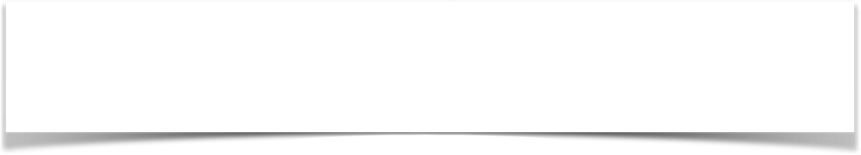 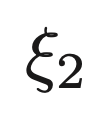 Framework design
D
C
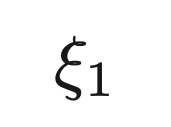 ADR
IncNavierStokes
CompressibleFlow
PulseWave
ShallowWater
CardiacEP
…
A
B
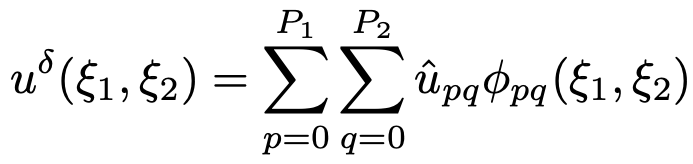 SolverUtils
StdRegions
Core Nektar++ libraries
StdRegions
SpatialDomains
LocalRegions
MultiRegions
~/nektar/library/StdRegions
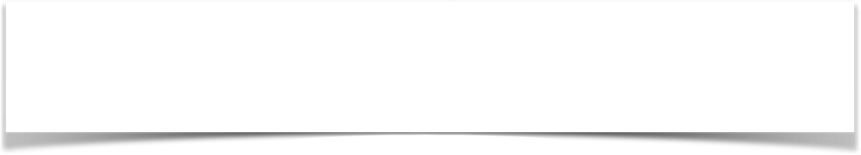 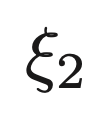 Framework design
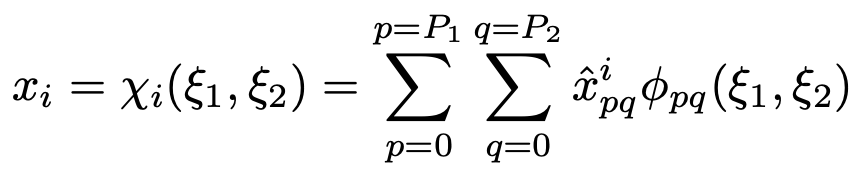 D
C
SpatialDomains
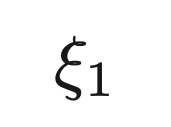 ADR
IncNavierStokes
CompressibleFlow
PulseWave
ShallowWater
CardiacEP
…
A
B
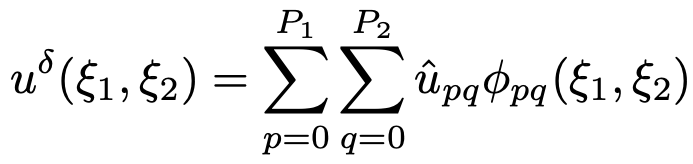 SolverUtils
StdRegions
Core Nektar++ libraries
StdRegions
SpatialDomains
LocalRegions
MultiRegions
~/nektar/library/SpatialDomains
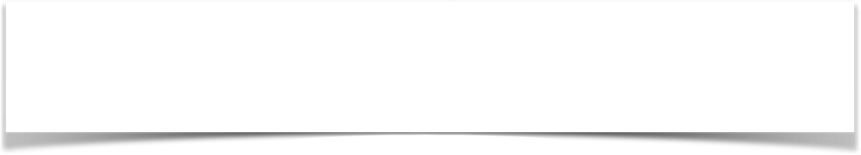 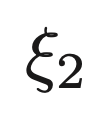 Framework design
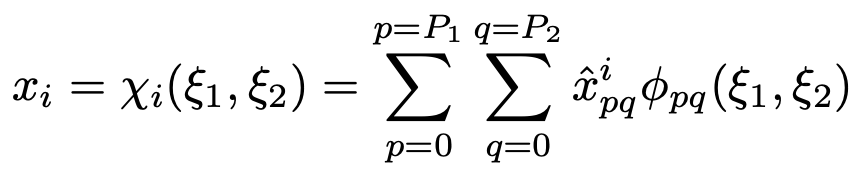 D
C
SpatialDomains
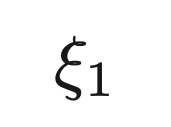 ADR
IncNavierStokes
CompressibleFlow
PulseWave
ShallowWater
CardiacEP
…
A
B
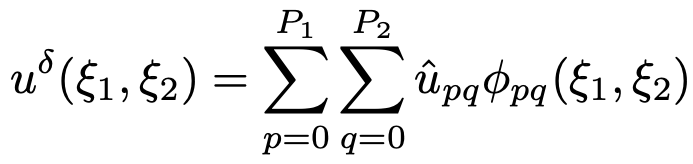 SolverUtils
LocalRegions
StdRegions
Core Nektar++ libraries
StdRegions
SpatialDomains
LocalRegions
MultiRegions
B
C
C
A
D
D
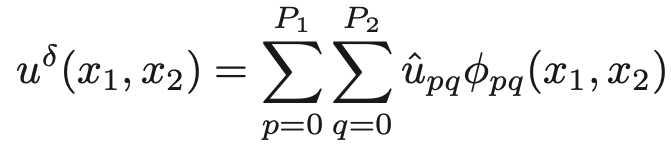 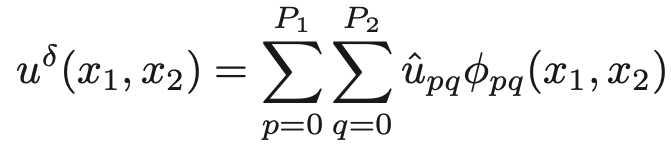 ~/nektar/library/LocalRegions
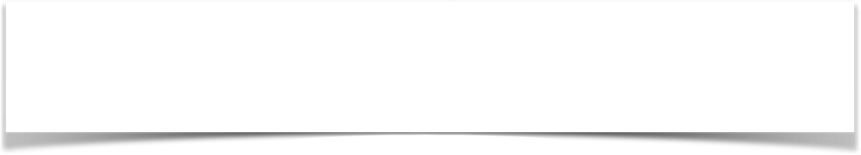 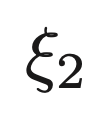 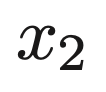 Framework design
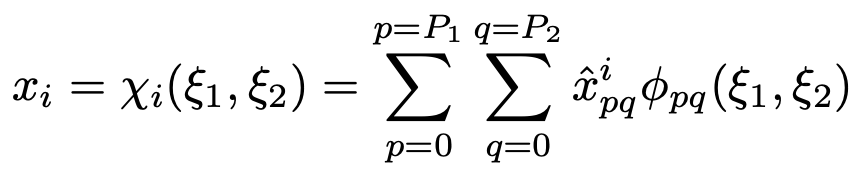 D
C
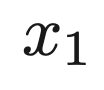 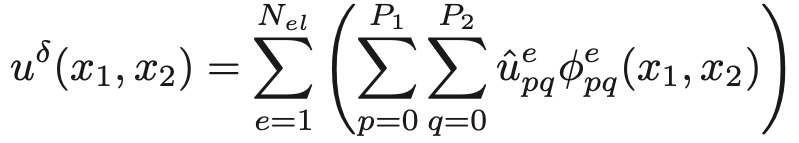 SpatialDomains
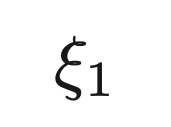 ADR
IncNavierStokes
CompressibleFlow
PulseWave
ShallowWater
CardiacEP
…
A
B
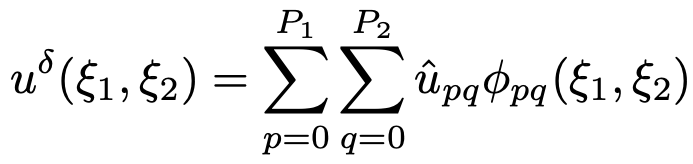 SolverUtils
StdRegions
Core Nektar++ libraries
LocalRegions
StdRegions
SpatialDomains
LocalRegions
MultiRegions
B
B
C
C
MultiRegions
A
A
D
D
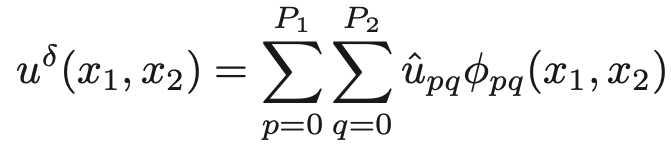 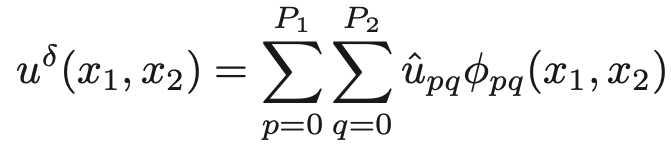 ~/nektar/library/MultiRegions
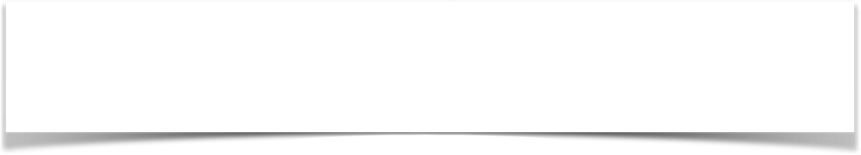 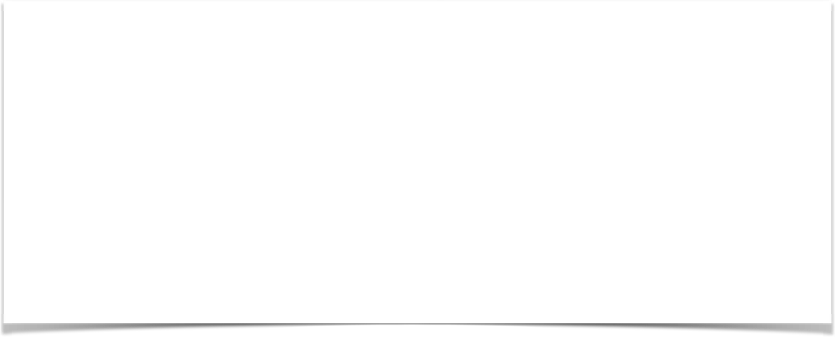 MatrixFreeOps
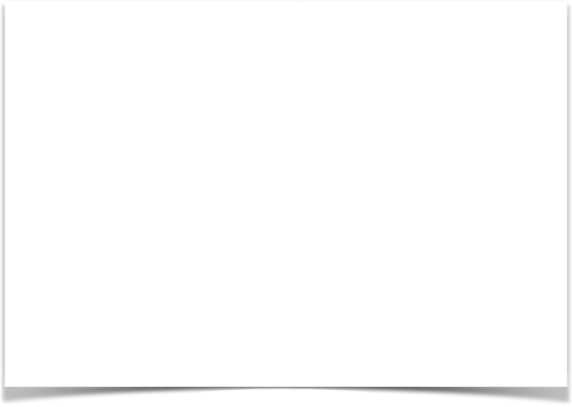 Collections
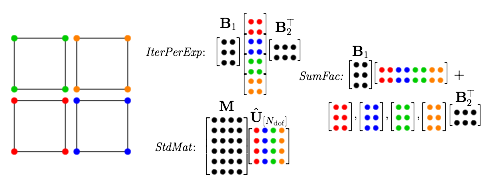 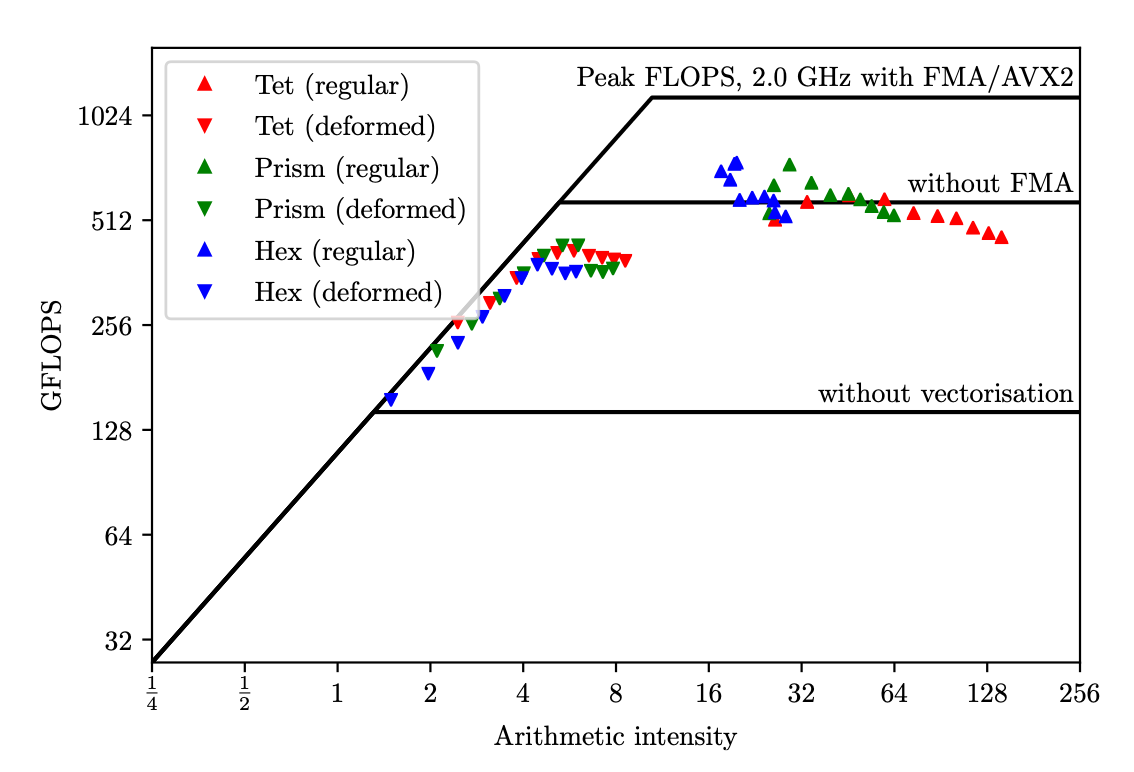 Framework design
Core Nektar++ libraries
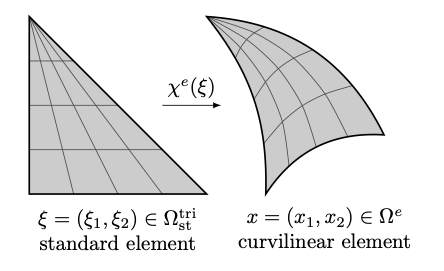 with AVX2
StdRegions
SpatialDomains
LocalRegions
MultiRegions
increasing P
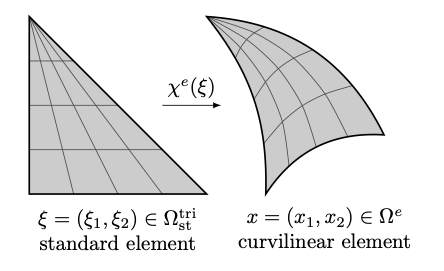 ADR
IncNavierStokes
CompressibleFlow
PulseWave
ShallowWater
CardiacEP
…
Floating point 
limited
Memory Bandwidth 
limited
SolverUtils
~/nektar/library/MatrixFreeOps
~/nektar/library/Collections
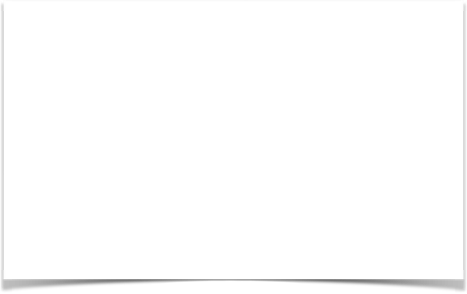 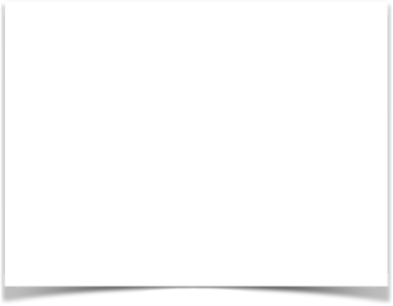 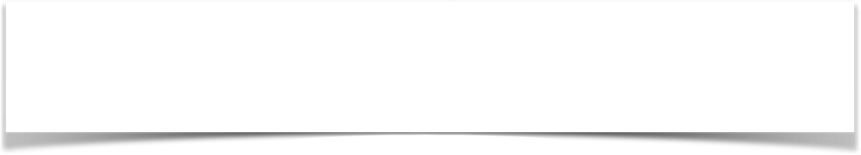 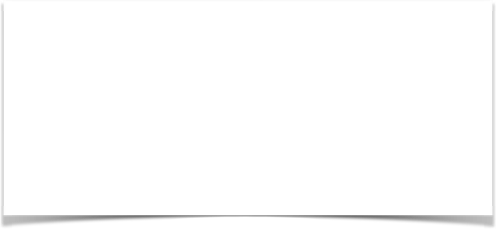 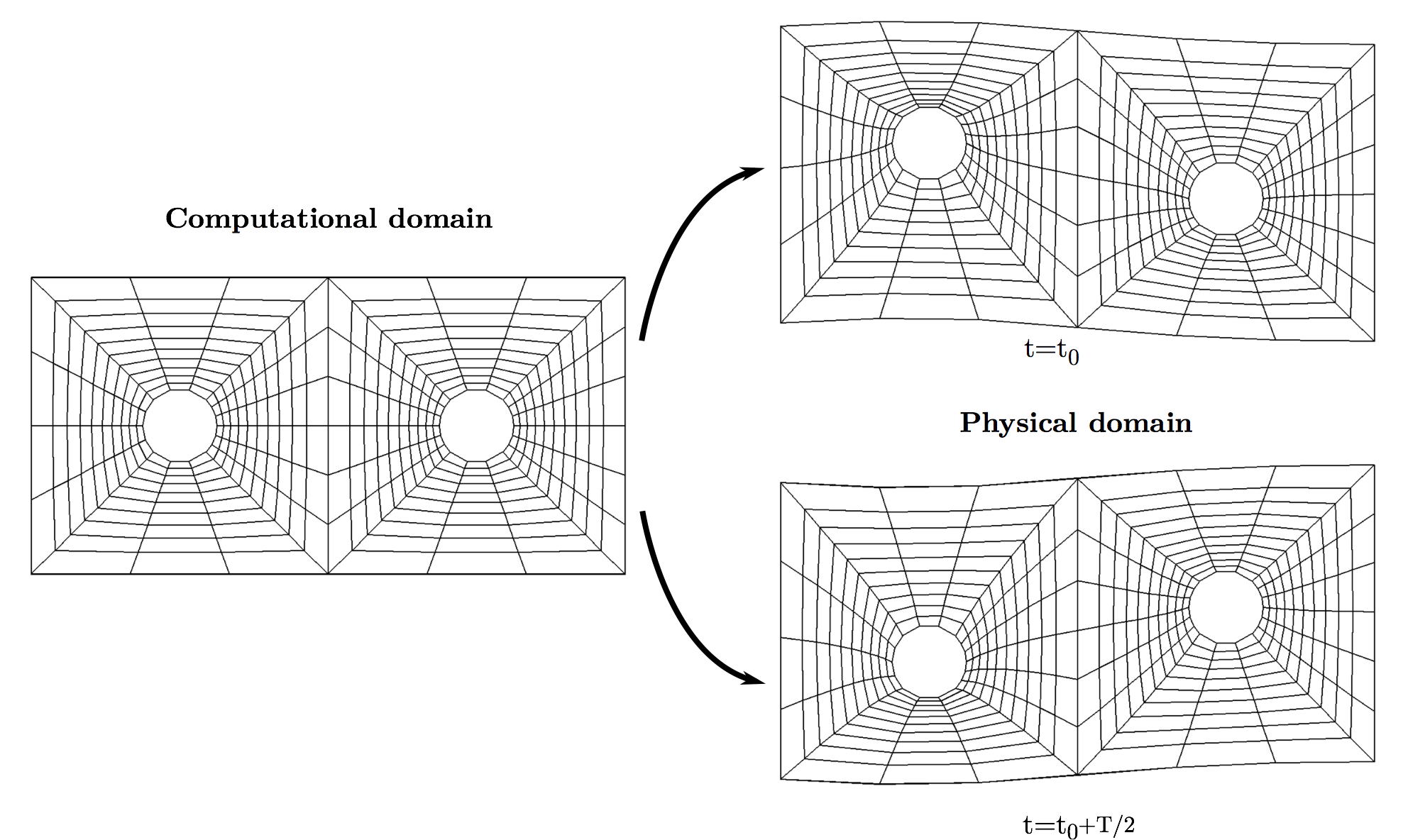 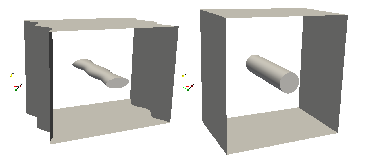 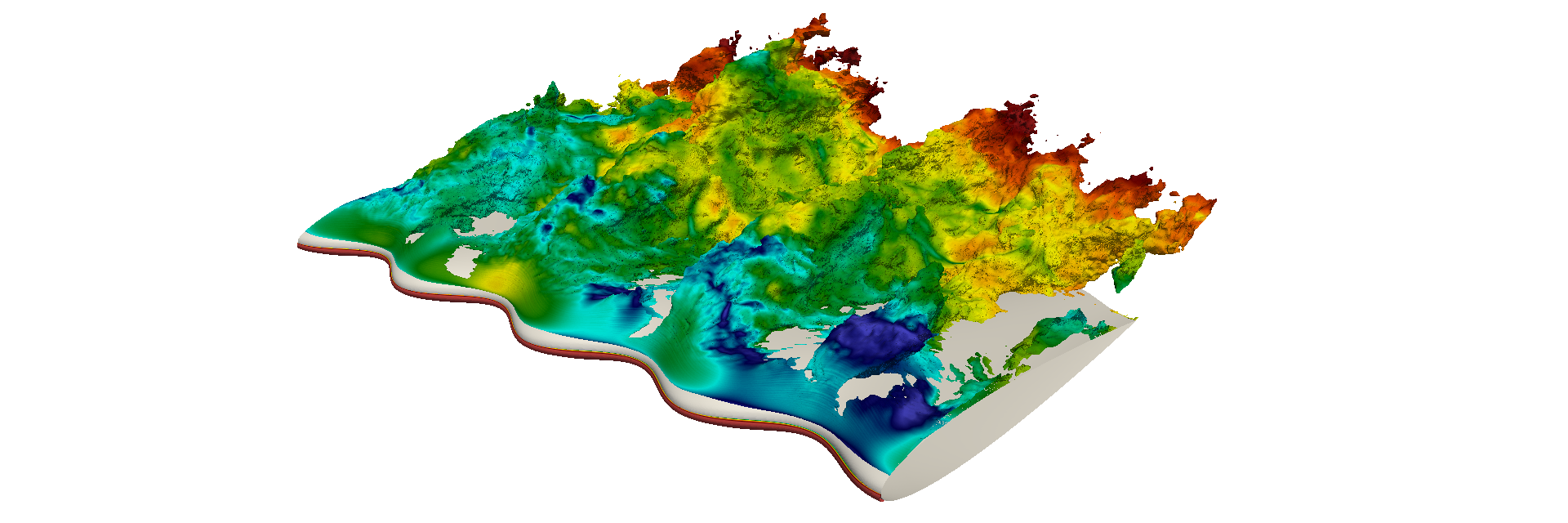 Framework design
ADR
IncNavierStokes
CompressibleFlow
PulseWave
ShallowWater
CardiacEP
…
SolverUtils
Core Nektar++ libraries
StdRegions
SpatialDomains
LocalRegions
MultiRegions
GlobalMapping
Collections
MatrixFreeOps
~/nektar/library/GlobalMapping
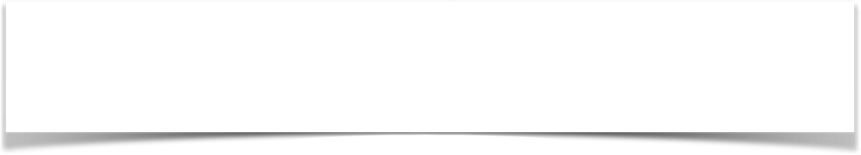 FieldUtils
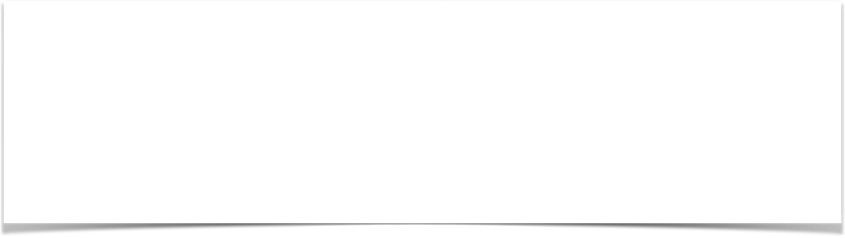 Input
Process
Process
Output
NekMesh
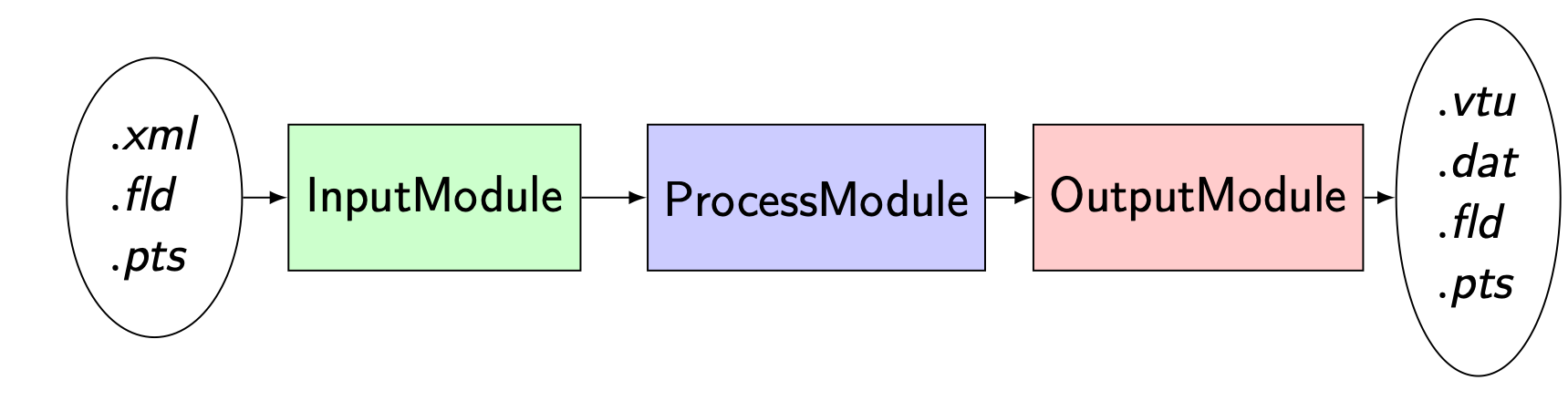 Framework design
Core Nektar++ libraries
StdRegions
SpatialDomains
LocalRegions
MultiRegions
ADR
IncNavierStokes
CompressibleFlow
PulseWave
ShallowWater
CardiacEP
…
Nektar++
Gmsh
VTK (linear)
Nektar++
CAD
Gmsh
Tecplot/Star
High-order smoothing
Boundary refinement
GlobalMapping
Collections
MatrixFreeOps
SolverUtils
~/nektar/library/FieldUtils
~/nektar/library/NekMesh
~/nektar/utilities/FieldConvert
~/nektar/utilities/NekMesh
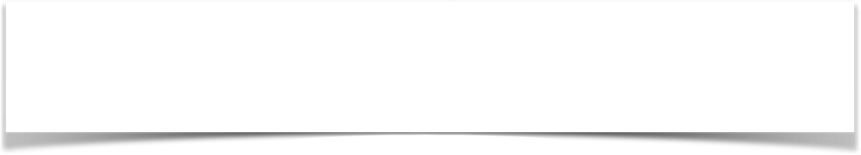 Framework design
ADR
IncNavierStokes
CompressibleFlow
PulseWave
ShallowWater
CardiacEP
…
SolverUtils
Core Nektar++ libraries
StdRegions
SpatialDomains
LocalRegions
MultiRegions
GlobalMapping
Collections
MatrixFreeOps
NekMesh
FieldUtils
LibUtilities
Quadrature, bases, partitioning, input/output, linear algebra, interpreter, FFT, ...
~/nektar/library/LibUtilities
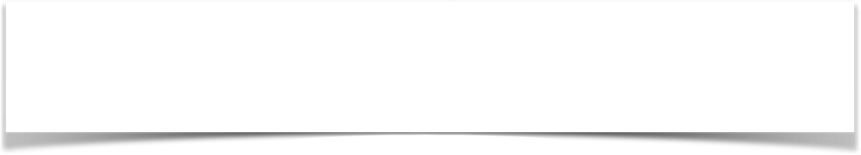 Framework design
ADR
IncNavierStokes
CompressibleFlow
PulseWave
ShallowWater
CardiacEP
…
SolverUtils
Core Nektar++ libraries
StdRegions
SpatialDomains
LocalRegions
MultiRegions
GlobalMapping
Collections
MatrixFreeOps
NekMesh
FieldUtils
LibUtilities
Quadrature, bases, partitioning, input/output, linear algebra, interpreter, FFT, ...
Boost
Scotch
TinyXML
Gslib
FFTW
VTK
PETSc
ARPACK
Metis
~/nektar/library/LibUtilities